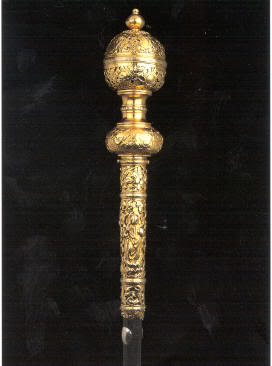 THE SCEPTRE THE RISE OF AHASUERUS
Esther 5v1 – 6v11
“Sceptre of righteousness”
Symbol of Kingship and Rulership Gen 49v10
Symbol of Power and Justice Num24v17
Symbol of Righteousness and Permanence Psalm 45v6, Hebrews 1v8
An extension of God’s “stretched out arm”…Deut 4v34, 5v15, 7v19, 11v2, I Kings 8v42, II Chron 6v32, Psalm 136v12, Jer 32v21, Ezek 20v33-34
“The Hallmarks of Pride”
(1) Pride is absolutely selfish...v11
(2) Pride rejoices not so much in the inclusion of self, but the exclusion of others…v12
(3) Pride can never make you happy…v13
(4) Pride inevitably ends in hate v14
God’s View of Pride
Proverbs 6v16-17 – “These six things doth Yahweh hate: yea, seven are an abomination unto him: A proud look, a lying tongue”…
Proverbs 16v5 – “Every one that is proud is an abomination to Yahweh”…
Proverbs 16v18 – “Pride goeth before destruction, and an haughty spirit before a fall”…(Middle verse of Proverbs!)
Proverbs 29v23 – “A man’s pride shall bring him low”…
The Importance of PRIDE
Daniel 4v37 – “Now I Nebuchadnezzar praise and extol and honour the King of heaven, all whose works are truth, and his ways judgment: and those that walk in pride he is able to abase”…
Isaiah 2v11-12 – “The lofty looks of man shall be humbled, and the haughtiness of man shall be bowed down…every one that is proud and lofty shall be brought down…and Yahweh alone shall be exalted in that day”…